Dan planeta Zemlje
Branka Mijić
Osnovna škola Budrovci
Sadržaj prezentacije
Dan Planeta Zemlje obilježava se 22. 4
Dan planeta Zemlje obilježava 150 država diljem svijeta, a među njima je i Hrvatska
Tema
Dan planeta zemlje obilježava se 22.4
Obilježava se zbog toga da nam pokaže da se Zemlja treba zaštiti
Planet Zemlja
Dan planeta Zemlje obilježava se 22.travnja.
U OŠ Budrovci Dan planeta Zemlje obilježio se tako što smo imali brojne prezentacije , radionice…
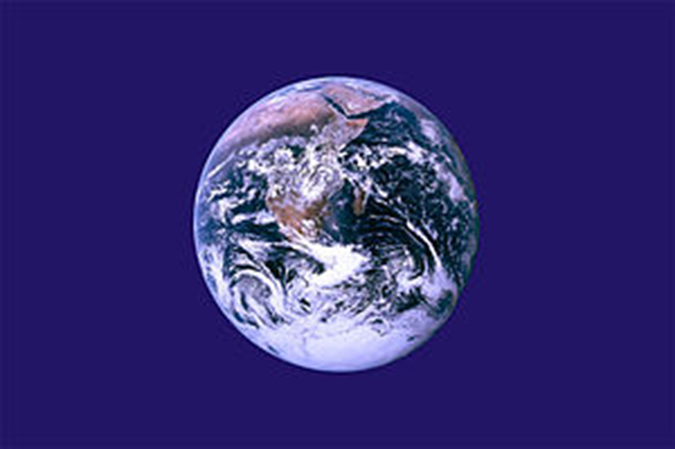 Kako se obilježava Dan planeta Zemlja
Dan planeta Zemlje može se obilježavati na razne načine . 
Primjerice razne radionice i razne prezentacije
Zanimljivosti o Zemlji
Zemlja je jedini planet u Sunčevom sistemu koji ima tektonske ploče
Procjenjuje  je se da je temperatura u zemljinoj jezgri iznosi između 5.000 i 7.000 celzijevih stupnjeva
1.Pitanja
Što je Zemlja?
A) Planet
B) lopta
C) zvijezda
1.Odgovor
Što je Zemlja?
A) Planet
B) lopta
C) zvijezda
2.Pitanje
Kada se obilježava Dan planeta Zemlje?
A) 13.4
B) 22.4
C) 8.4
2.Odgovor
Kada se obilježava Dan planeta Zemlje?
A) 13.4
B) 22.4
C) 8.4
3.Pitanje
Koliko ima kontinenata na Zemlji?
A) 5
B) 4
C) 7
3.odgovor
Koliko ima kontinenata na Zemlji?
A) 5 
B) 4
C) 7
4.pitanje
Dali je Zemlja okrugla?
A) Da 
B) Ne
C) Možda
4.odgovor
Dali je Zemlja okrugla?
A) Da
B) Ne
C) Možda
5.pitanje
Gdje se nalazi Zemlja?
A) U zraku
B) U Svemiru
C) U vodi
5.odgovor
Gdje se nalazi Zemlja?
A) u zraku
B) U Svemiru
C) U vodi
Zanimljivost
Sva voda na zemlji je slana
Zaključak
Zemlju ne smijemo zagađivat okoliš . Zato što Zemlja treba našu pomoć, a od nas je ne dobiva.
„Zemlje zove u pomoć, a čovjek je ne čuje”
Literatura
http://pixelizam.com/30-zanimljivih-cinjenica-o-planeti-zemlji/
https://hr.wikipedia.org/wiki/Zemlja